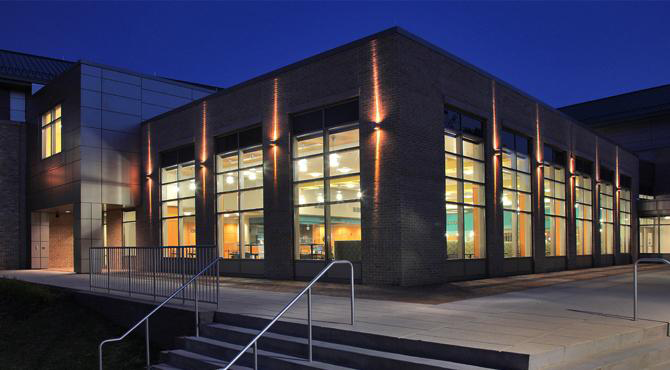 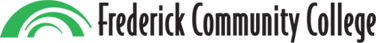 Career Services
Counseling & Advising
You’re in the Hot Seat!
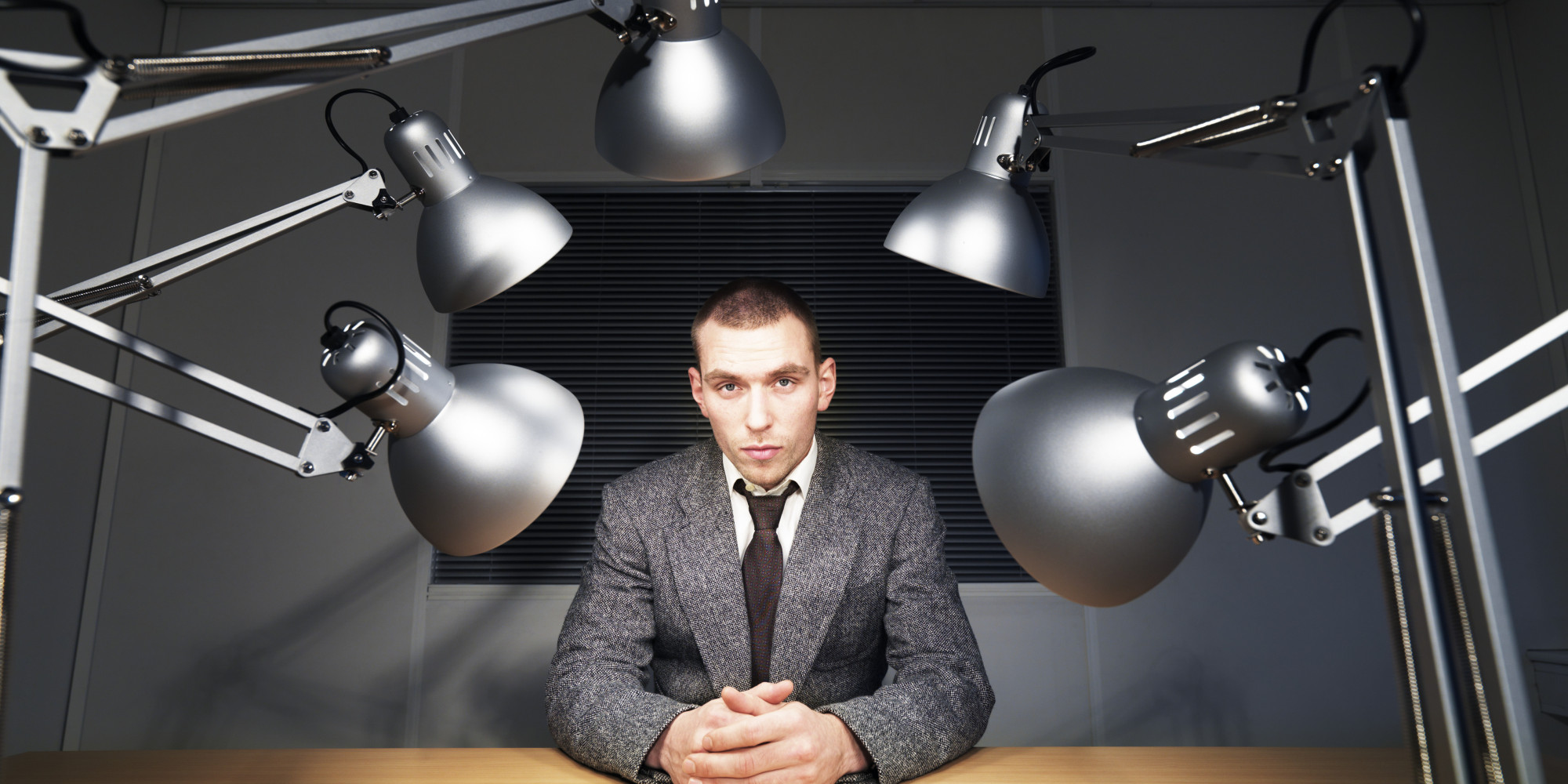 Interviewing 101
What will we learn today?
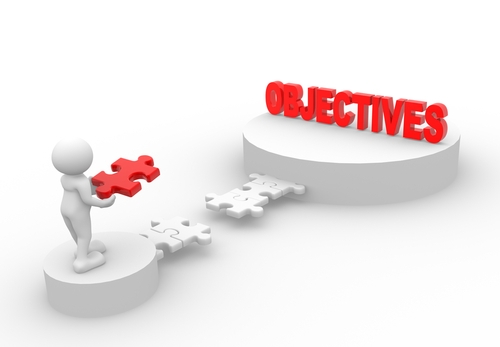 Defining an Interview
Parts of the interview
Types of interviews
What to do before an interview
What to do during an interview
How to close the interview
What to do after the interview
Objective #1
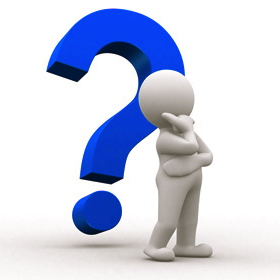 Defining an Interview
What is an Interview
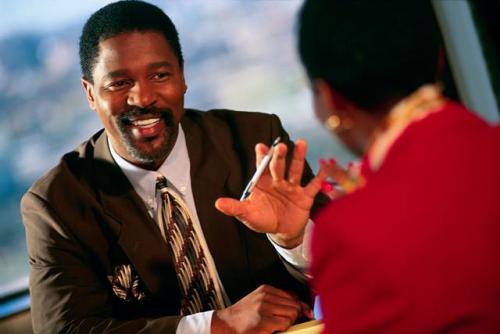 The interview is where employment information is exchanged--you learn about the job you are seeking and the employer learns about your job-related qualifications.
You are able to sell your skills to the employer to convince them you are the best candidate.
Objective #2
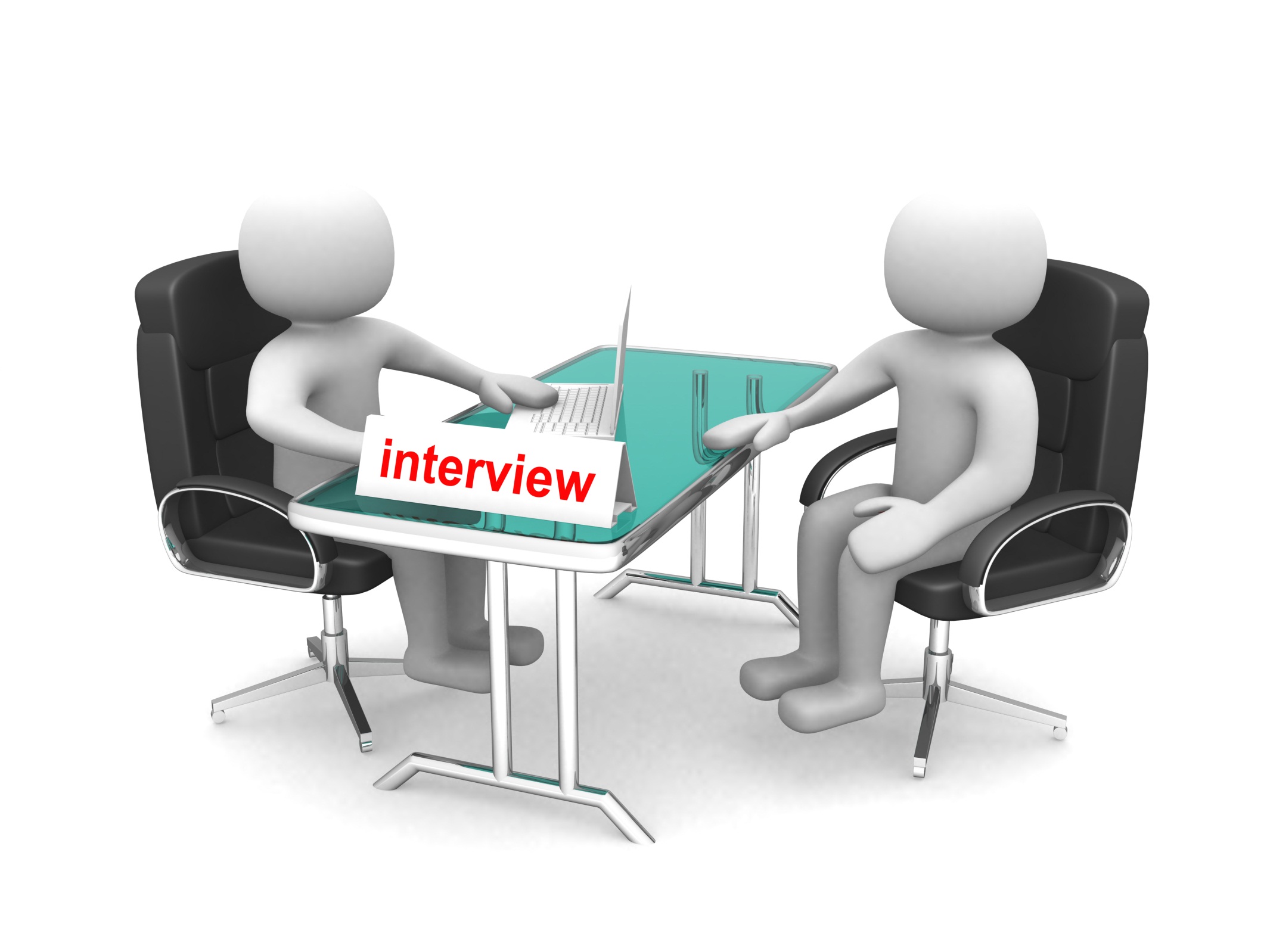 Parts of the Interview
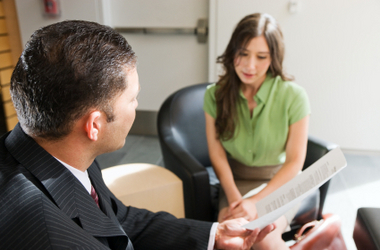 What makes up the Interview
1) Preliminary Screening with Human Resources: 
	-Focus is on employment history, reviewing 	application and resume for accuracy, and 	determining if applicant is minimally qualified

2) Hiring Interview with the “Hiring Manager:”
	-Focus is on the specific skill sets and what 	your can bring to the position.
Objective #3
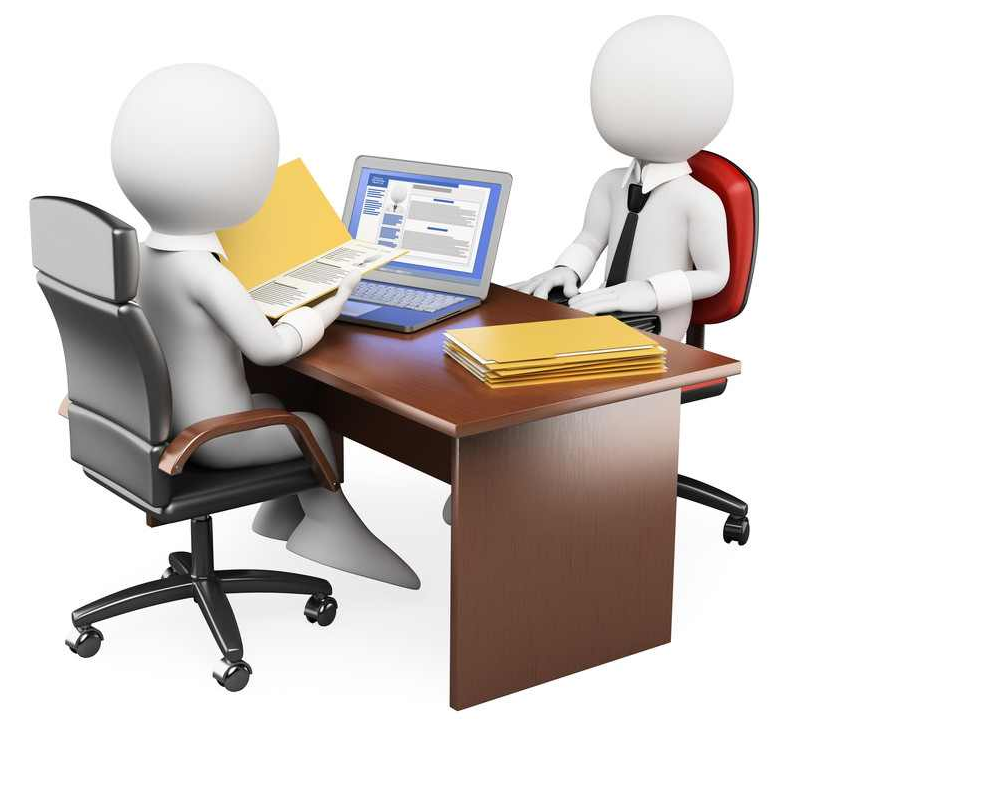 Types of Interviews
Individual Interview
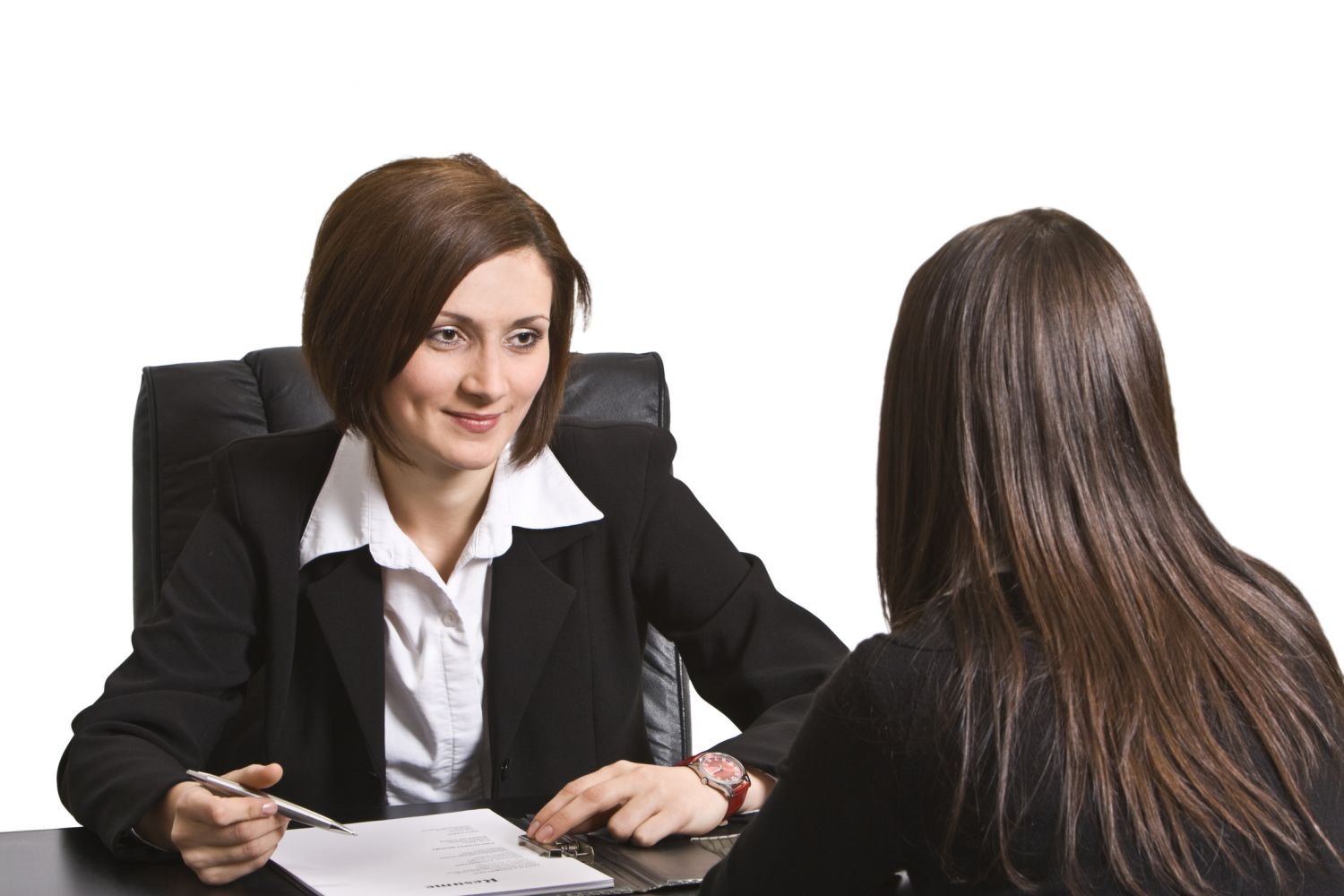 Conducted by one interviewer. You meet with them one-on-one
Panel Interview
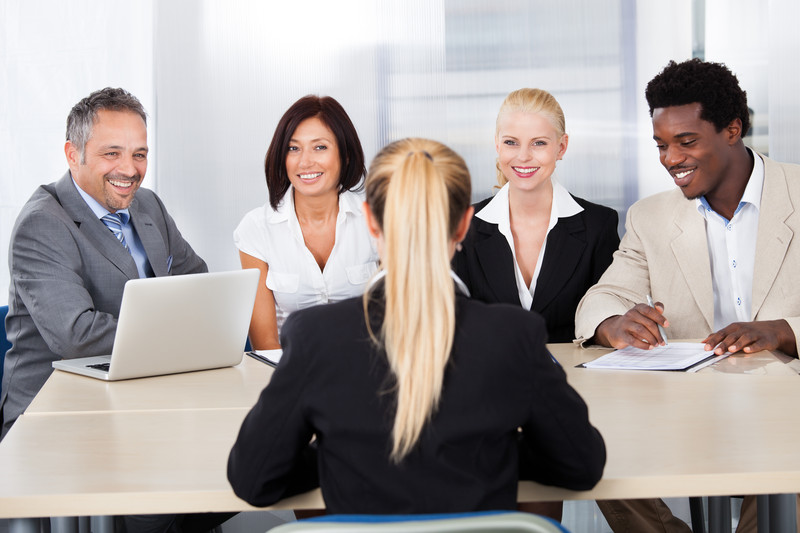 Conducted by more than one interviewer. Can consist of up to 4 or more interviewers.
Objective #4
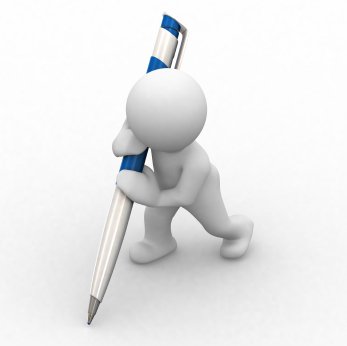 What to do before Interview
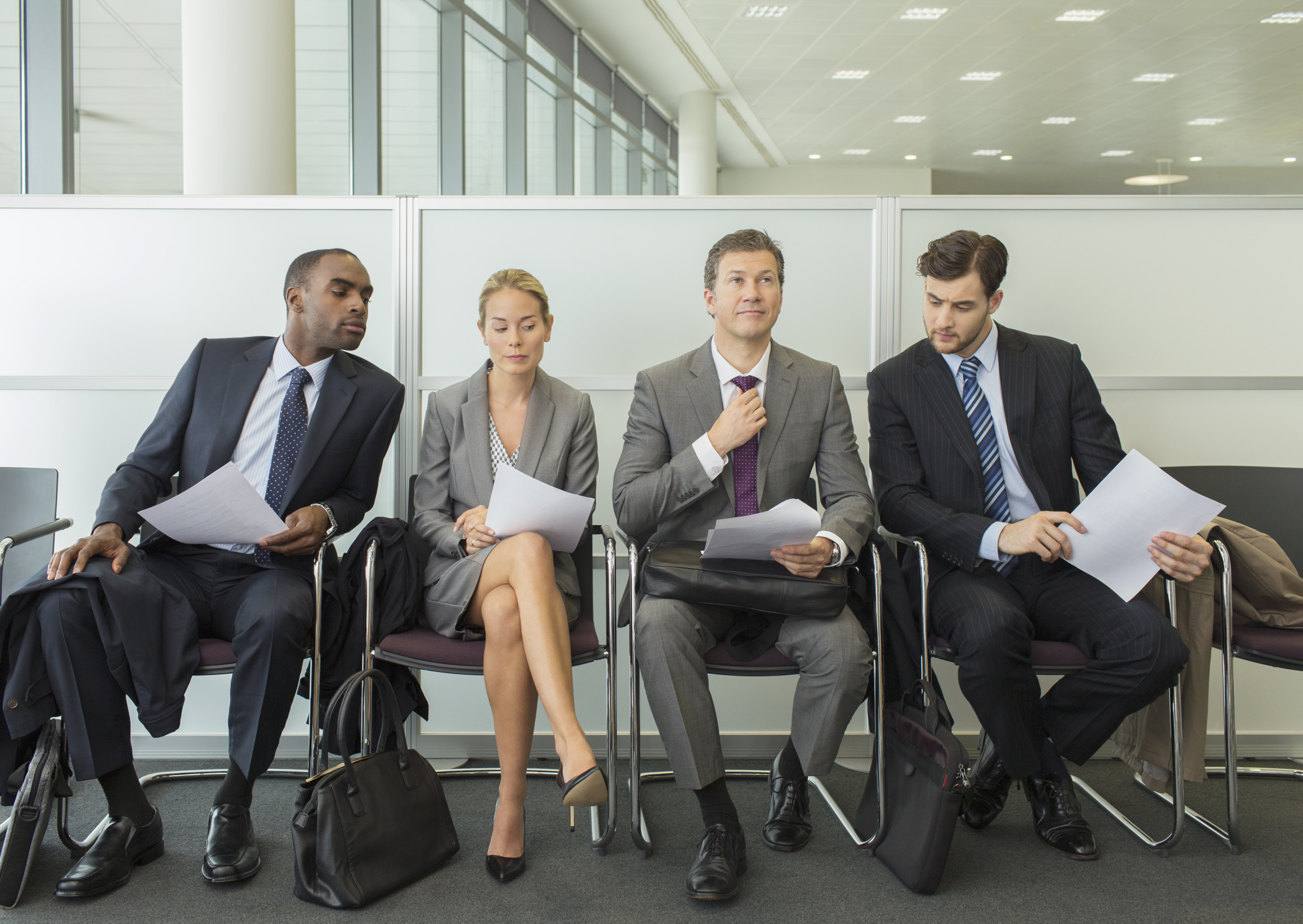 Be Prepared
Not Panicked
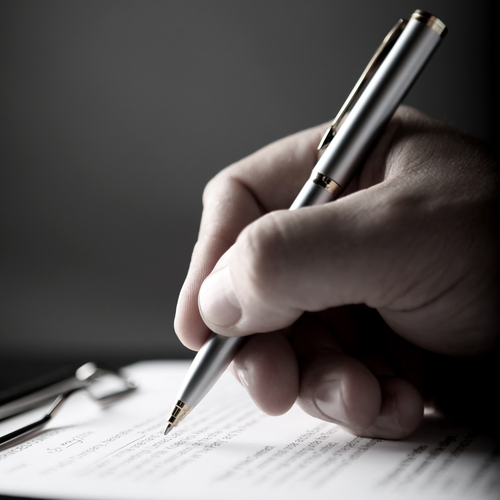 Before the Interview
Examine your career goals

Know yourself and your skills well

Memorize your resume

Research the company

Practice interviewing
Dress for Success- Women
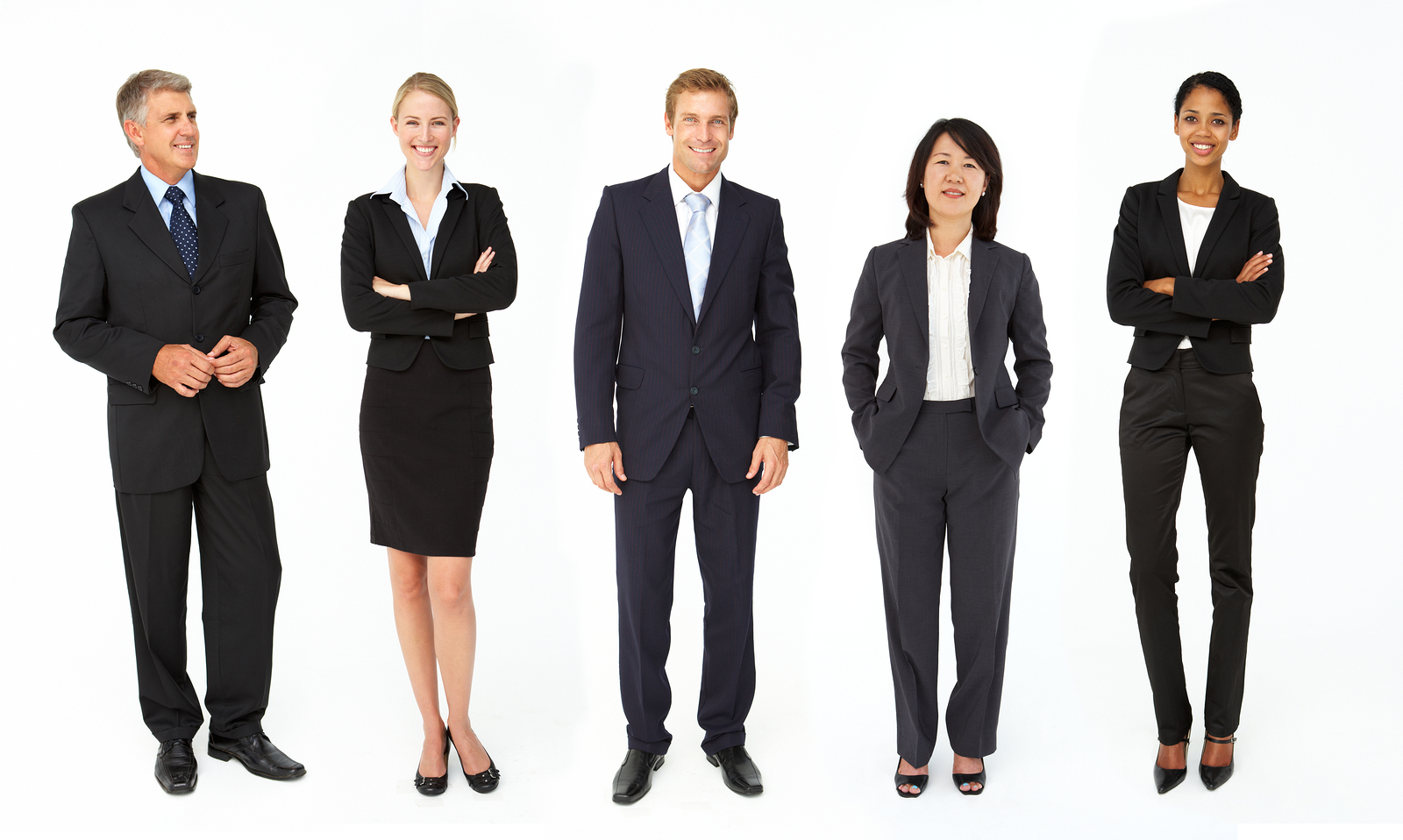 Suit, dress, or professional looking pants suit

Always be clean, neat, freshly pressed

Select conservative but flattering styles

Choose practical footwear (high heels).
Dress for Success- Men
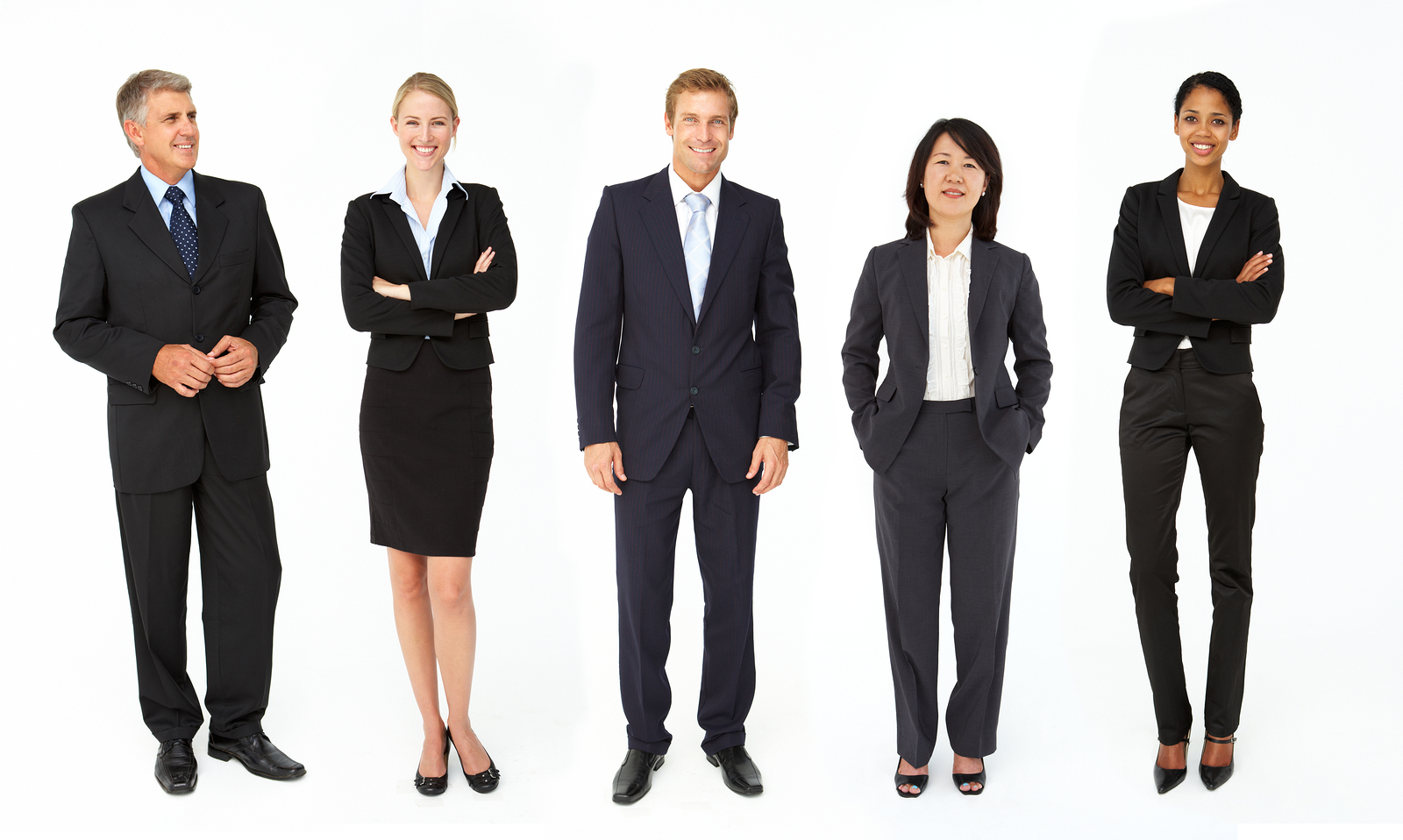 Suit and tie, or dress pants and sports coat

Always be clean, neat, freshly pressed

Select conservative but flattering styles

Be careful of bold/bright colors
What to do on Interview day
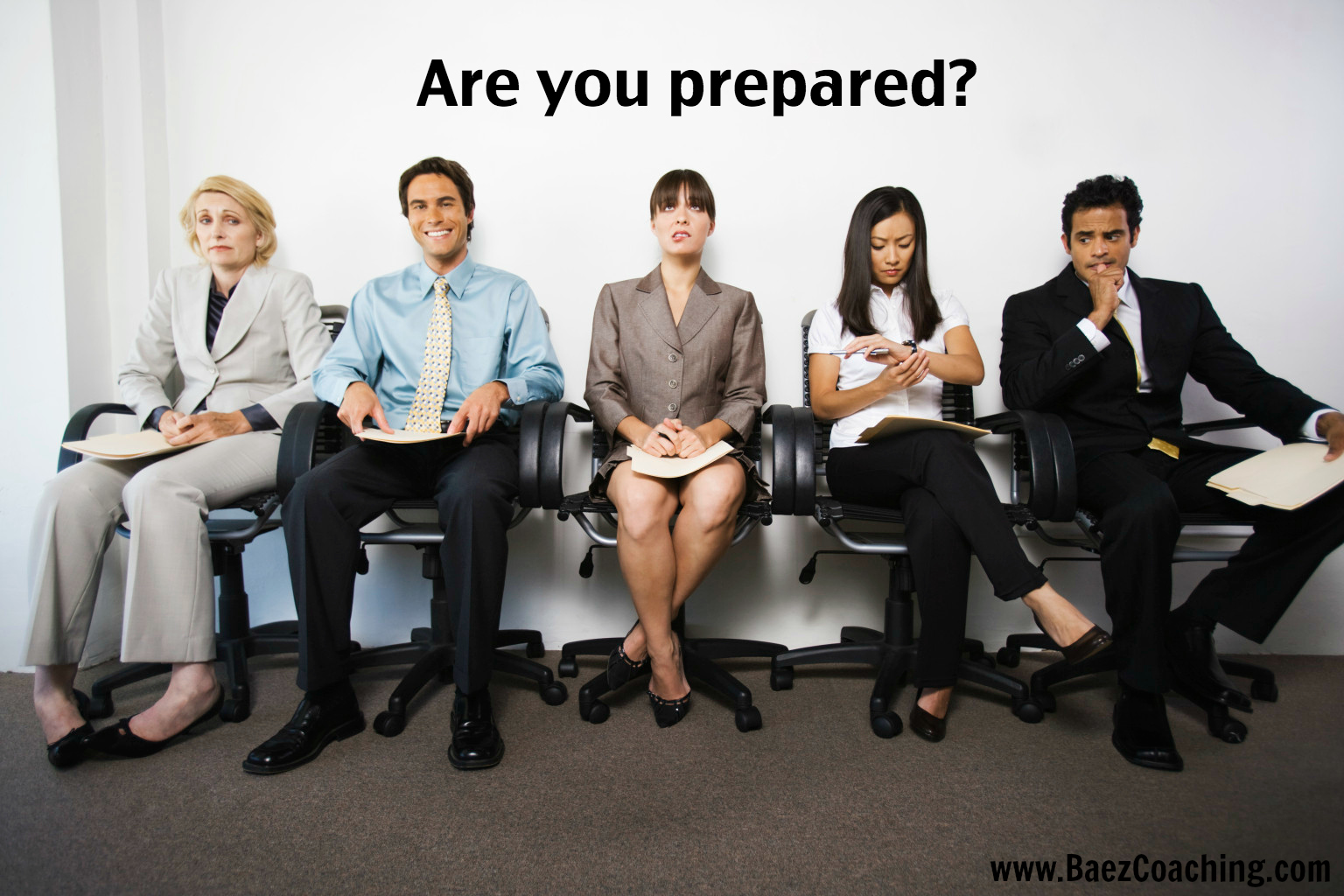 BE ON TIME! (Arrive 30 min. early)

Greet the receptionist warmly

No gum or smoking

Cellphones off and leave earphones home
Objective #5
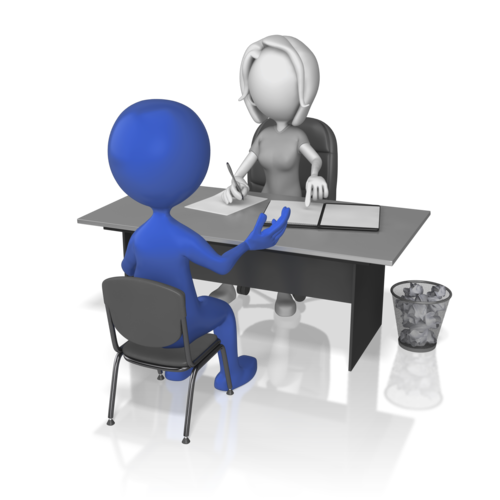 What to do during the interview
Use these techniques
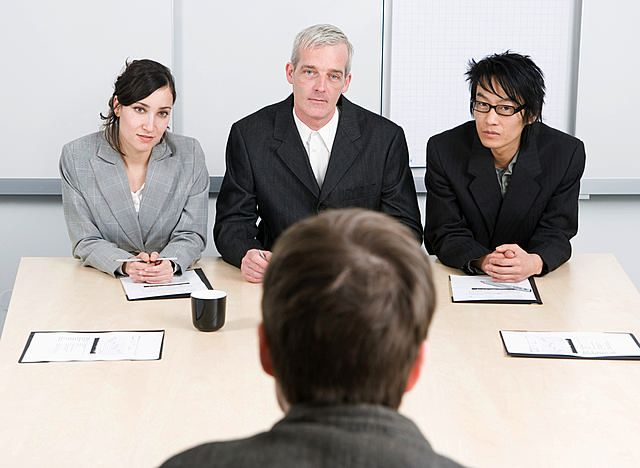 Be Aware of your body language

Be diplomatic and truthful

Make positive comments about former employers

Bring extra copies of references and resumes

Use a portfolio/briefcase to carry your items
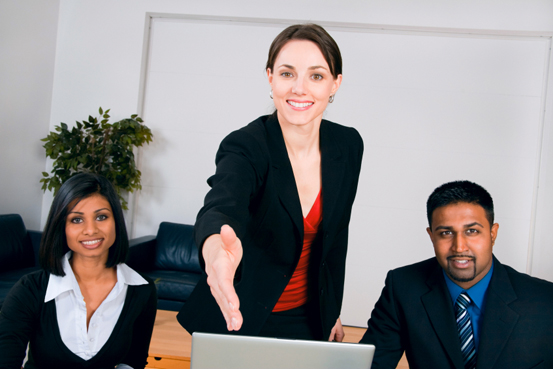 Begin with the Big 3!
Firm Handshake

Genuine Smile

Direct Eye Contact
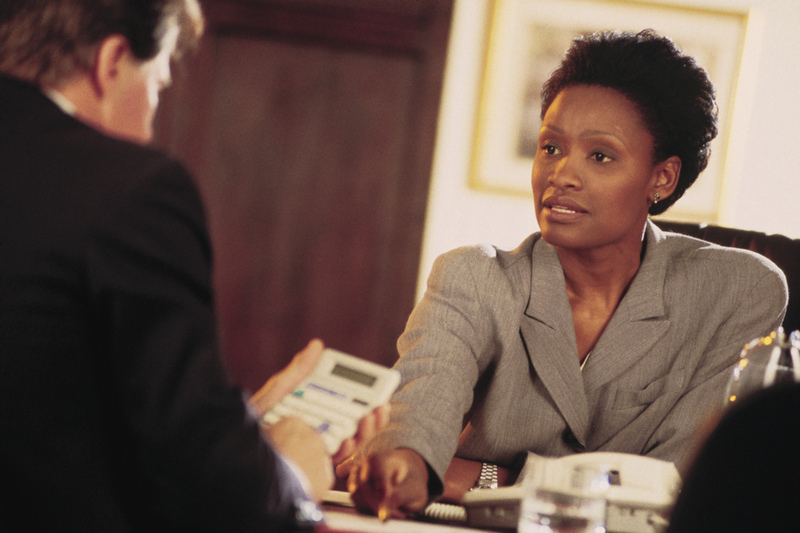 The Employer may begin with
“Small Talk” to put you at ease

Provide company and job info so you understand what the job entails

Evaluate your social skills; conversation and grammar skills; composure, attitude enthusiasm, and interests
The Applicant Should
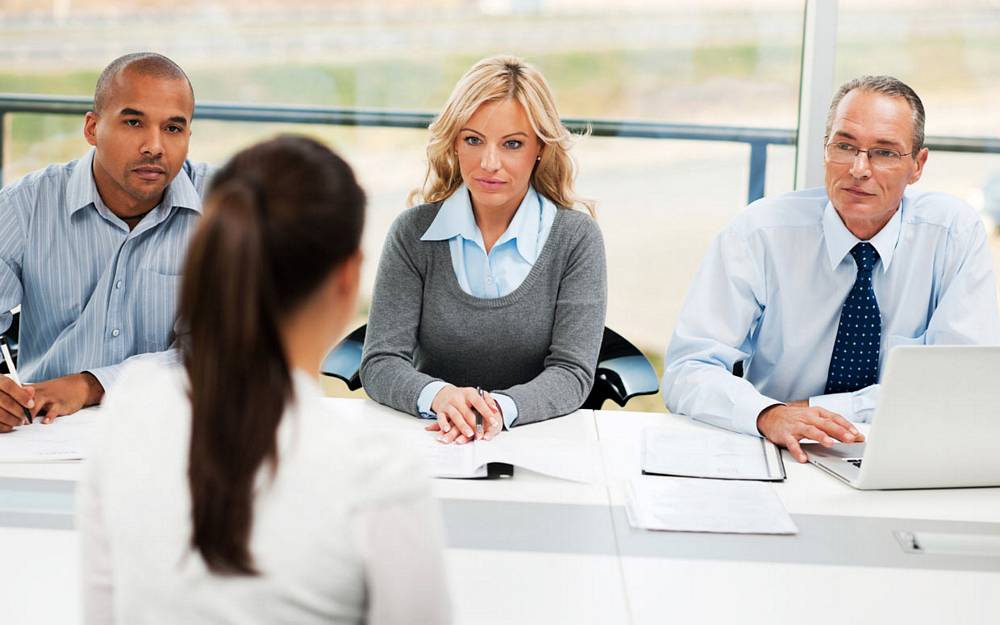 Listen and respond with concise complete sentences

Stay on track and don’t ramble

Conduct Dialogue, not monologue
The Applicant Should
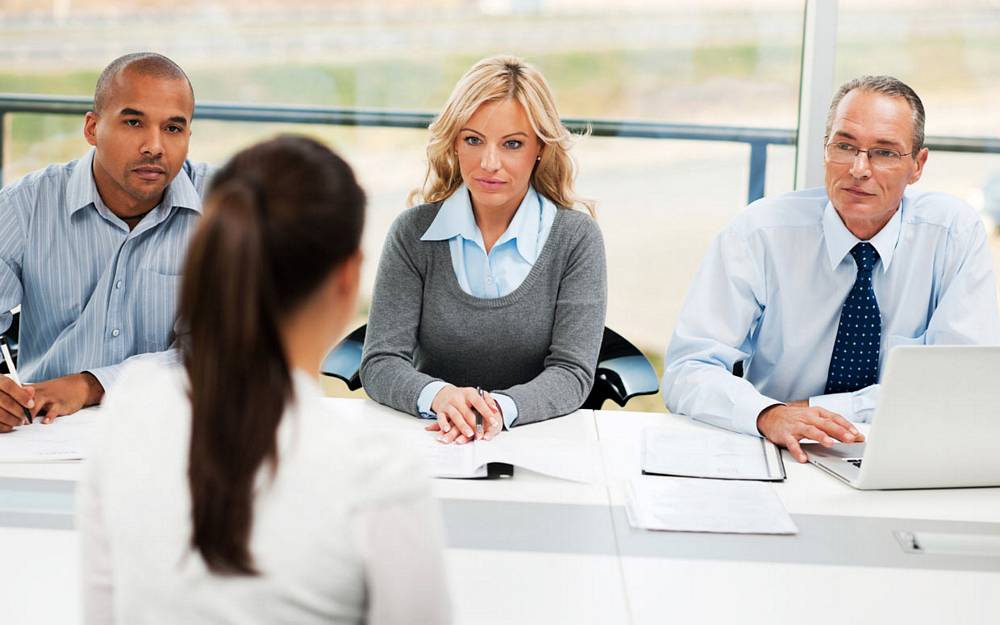 State contributions you can make instead of the security the company offers

Answer questions focusing on job-related skills and abilities

Sell Yourself!
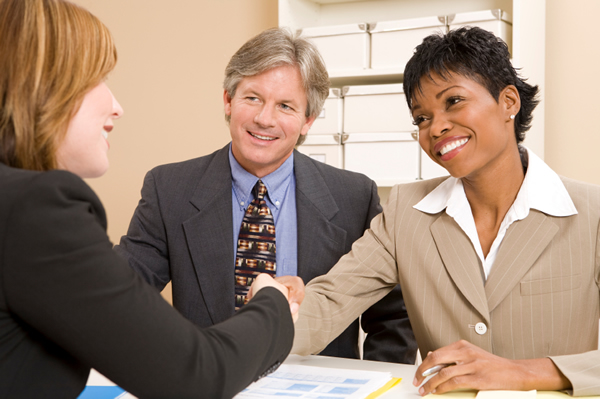 Questions during Interview
Answer questions about your work experience, educational history, and job-related qualifications
Sample questions asked
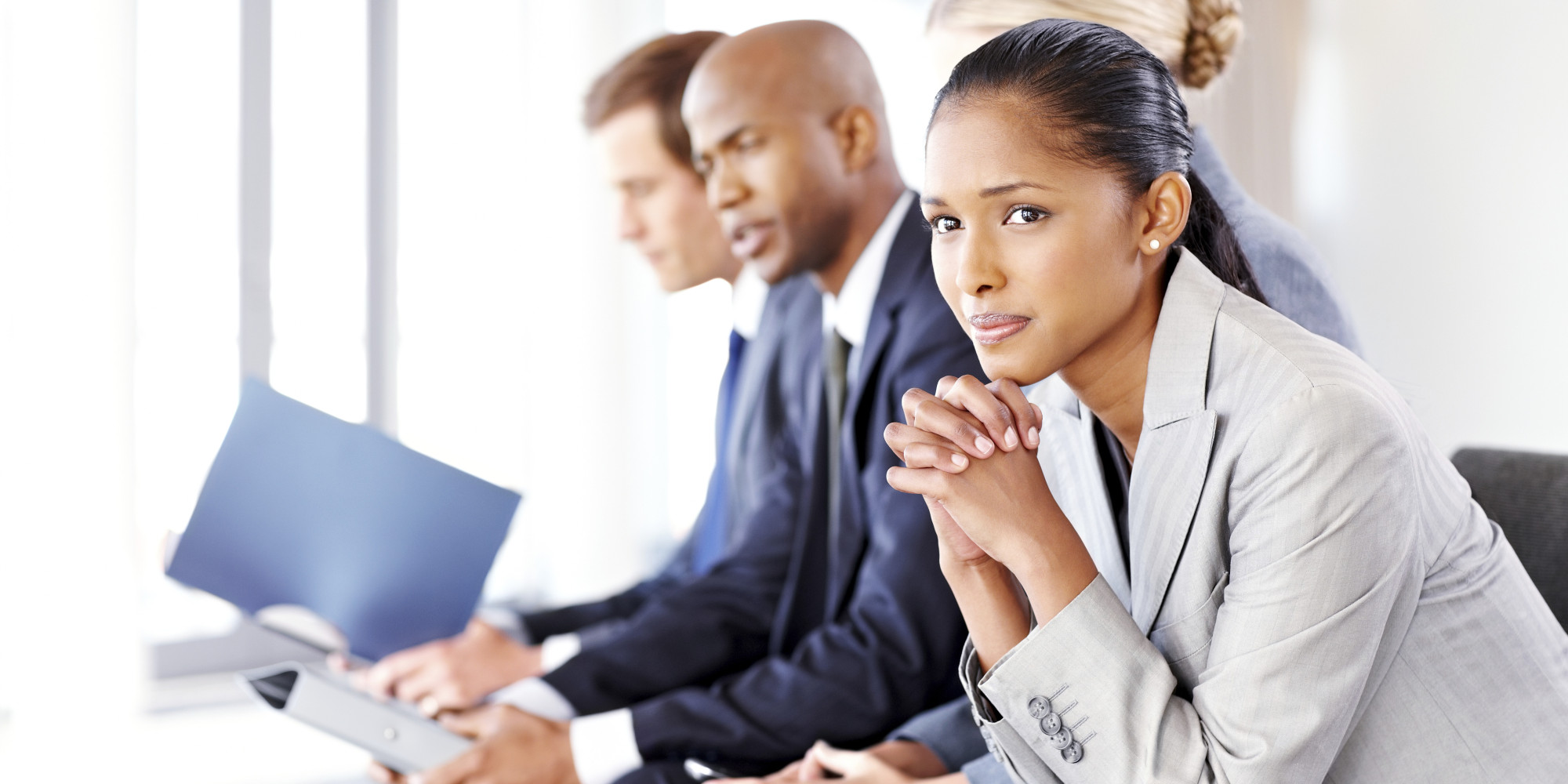 Tell me about yourself

Why are you interested in joining our company

What qualifications for you have for the position

Why are you leaving your current job
Sample questions asked
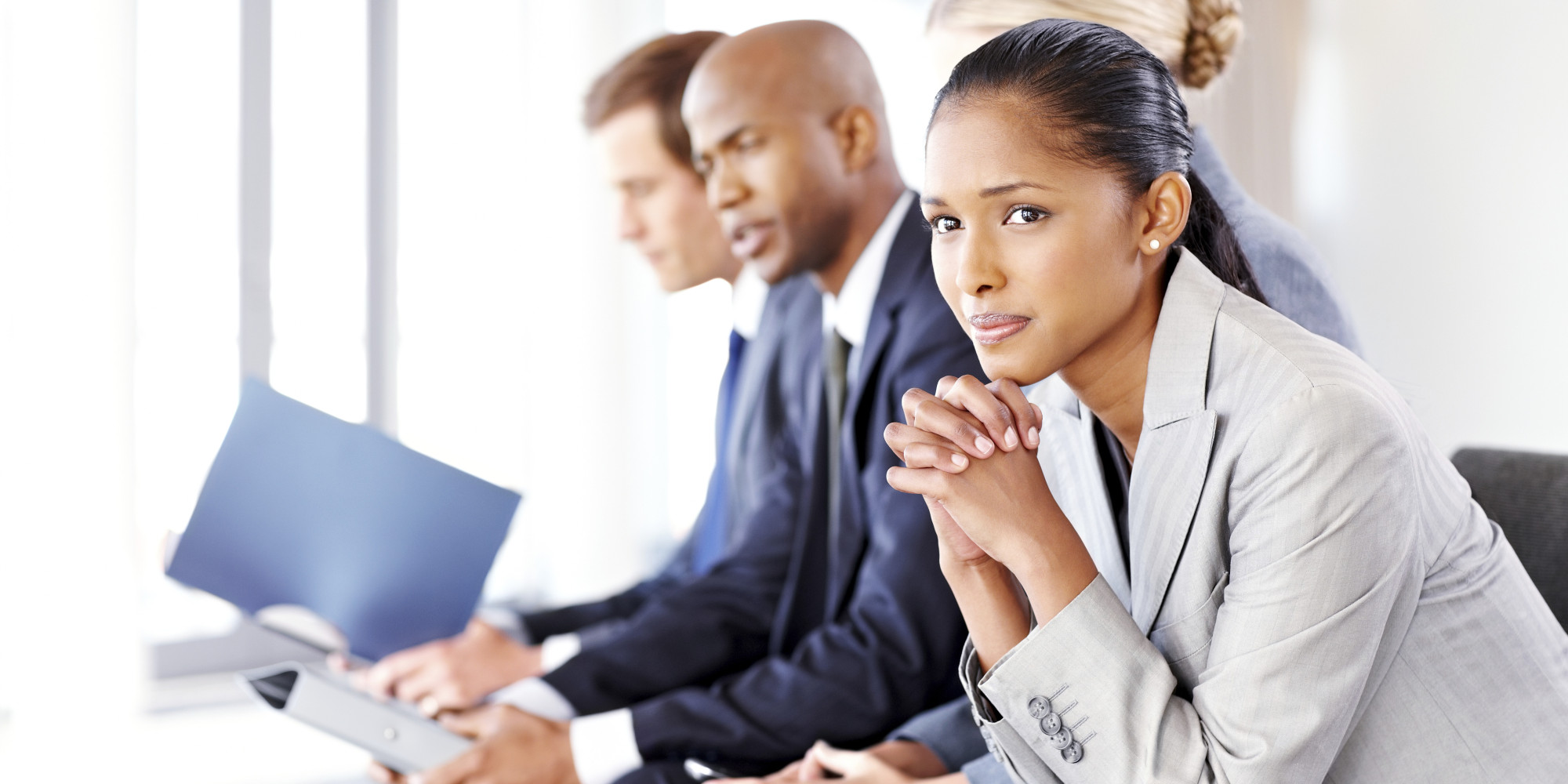 What are your strengths and weaknesses

Where do you see yourself in 5 years

Can you give an example of a decision you had to make under pressure and how you approached it
Should I ask any questions
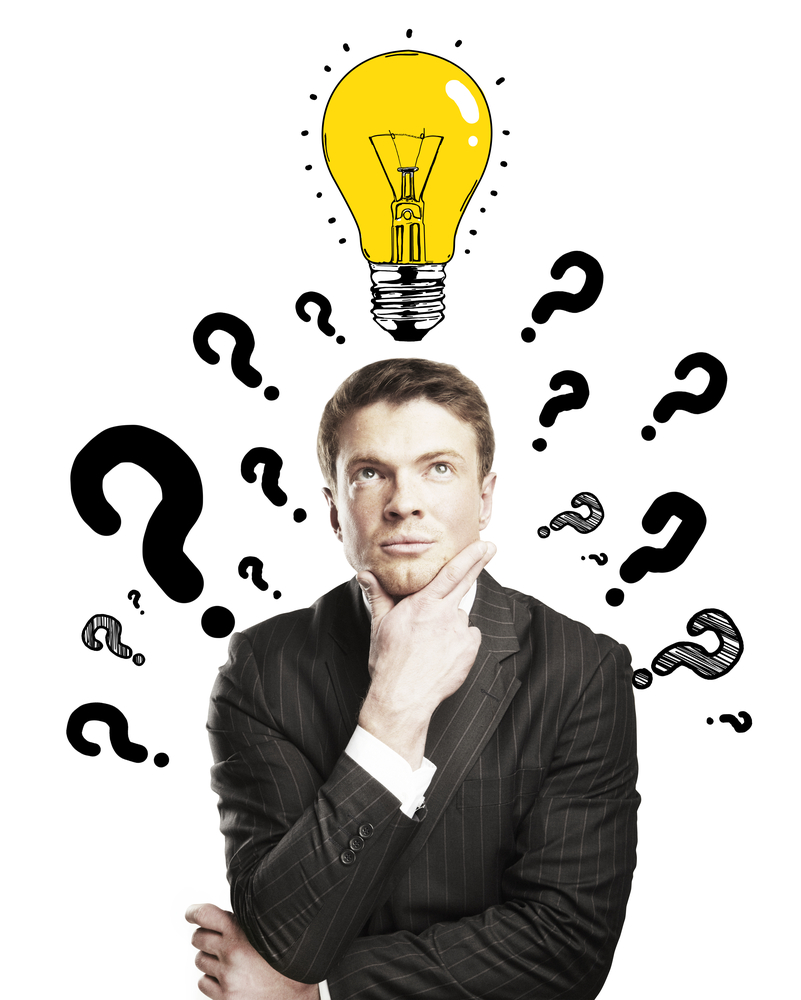 YES!!!!!!

Shows your interest in the company and position

Demonstrates that you have done your research

Allows you to see if the company and positon are a right fit for you
What should you ask
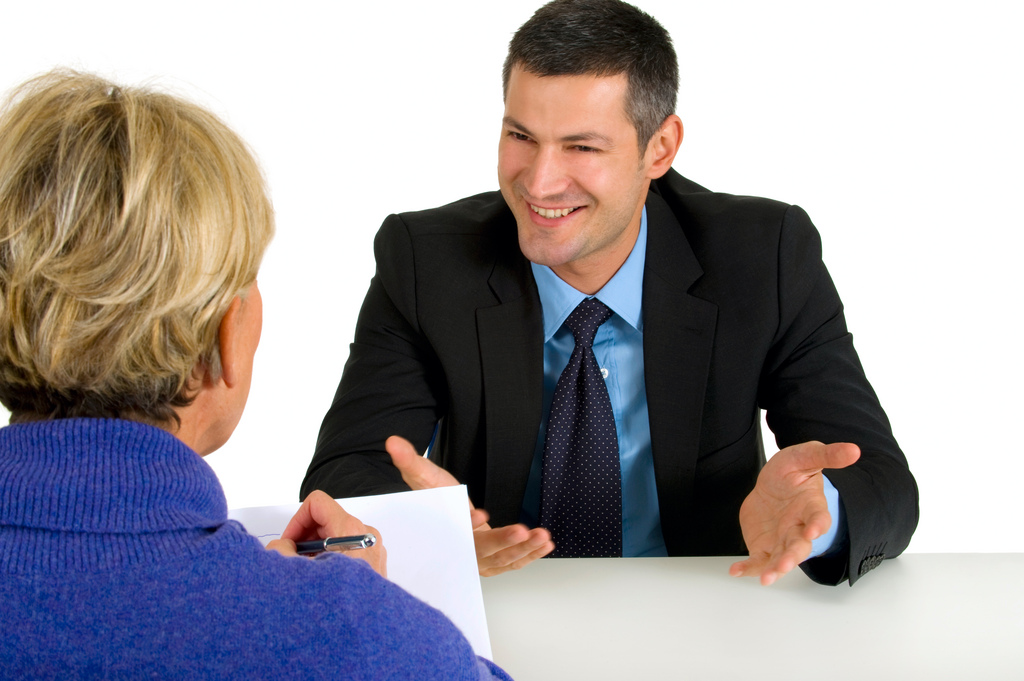 How will I be trained

What are the department’s goals for next year

How does this position help to meet those goals

What are the opportunities for advancement
What should you ask
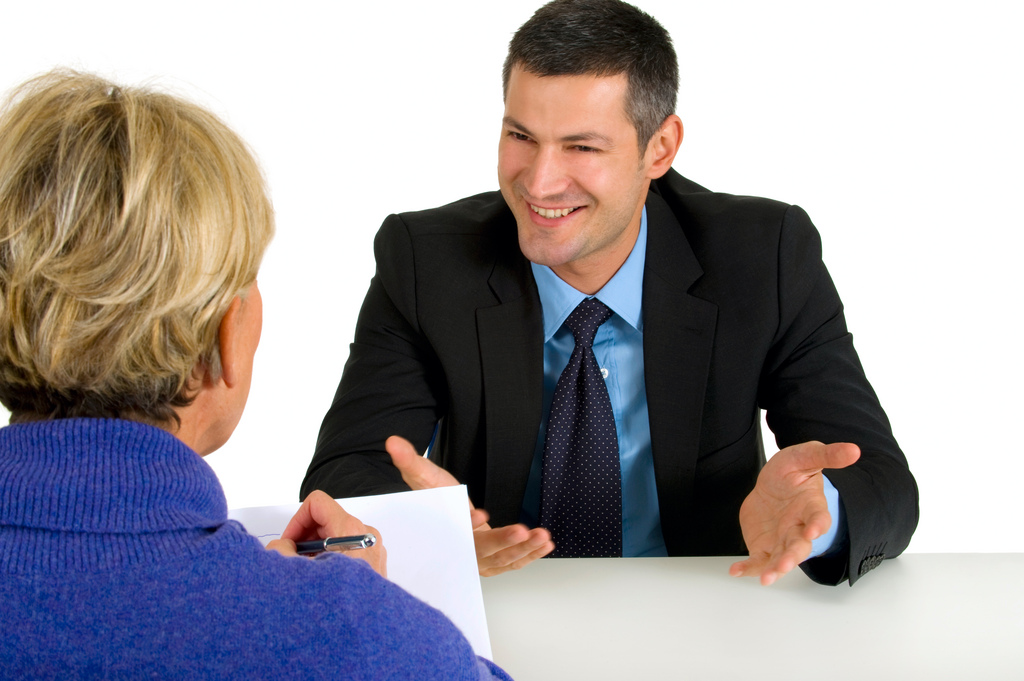 How are performance reviews conducted

What is the next step in the interview process
How to Handle your Salary
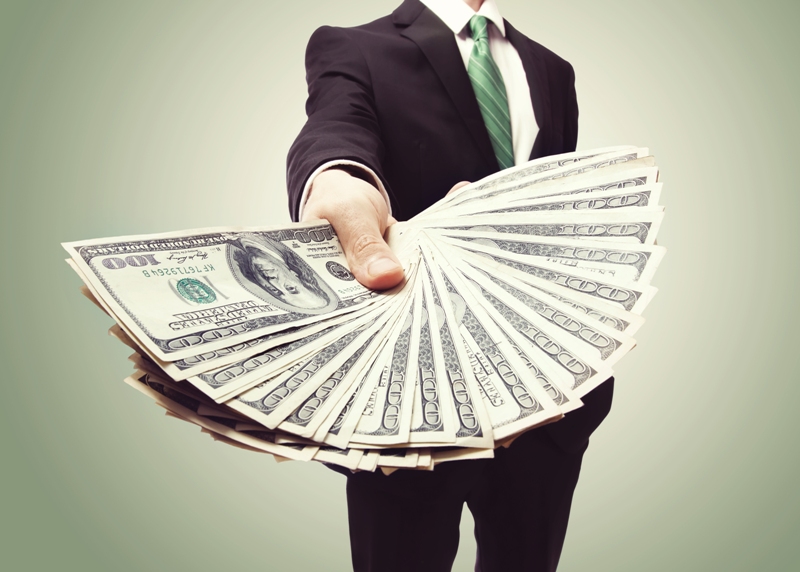 Allow employer to approach the subject first

Know about salaries for the potion in your geographical area

Be realistic about your expectations
How to Handle your Salary
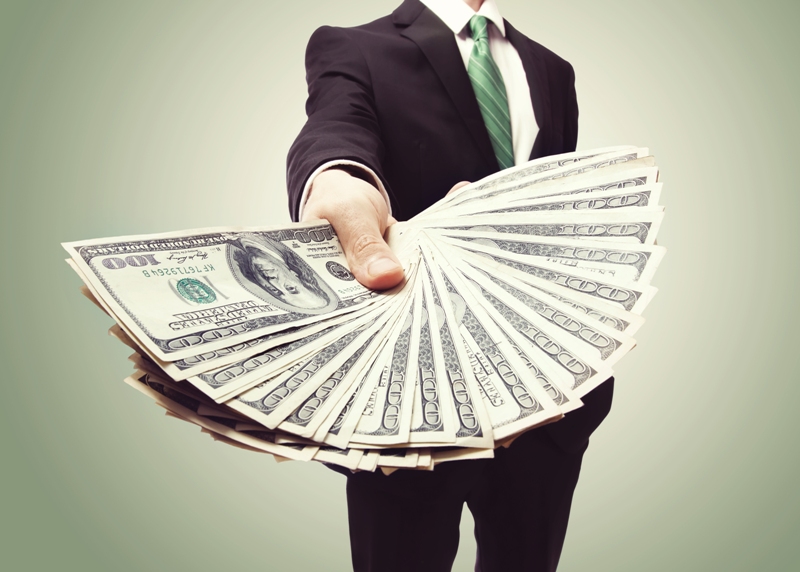 Be tactful in how your present your salary request

Give a salary range rather than an exact amount if asked to state a specific salary
Objective #6
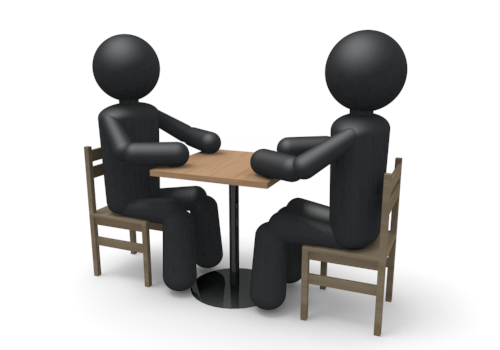 Closing the Interview
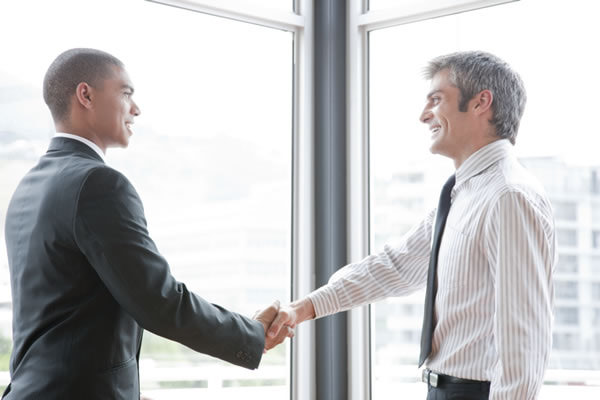 Final Steps of the Interview
Clarify the next step in the process

Remember to offer your references

Prepare a closing statement to show interest
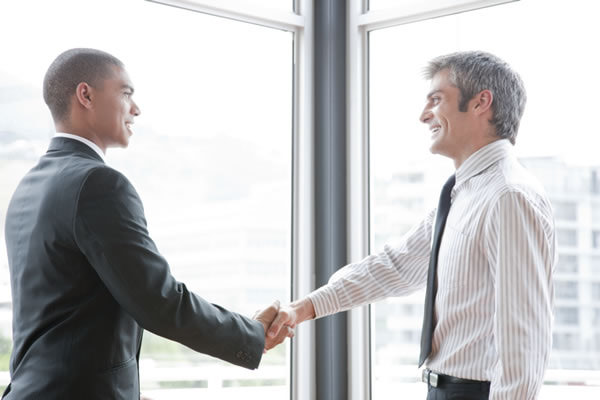 Final Steps of the Interview
Thank the Interviewer

End with the Big 3
Firm Handshake, Genuine Smile, Eye Contact

Thank the staff on the way out
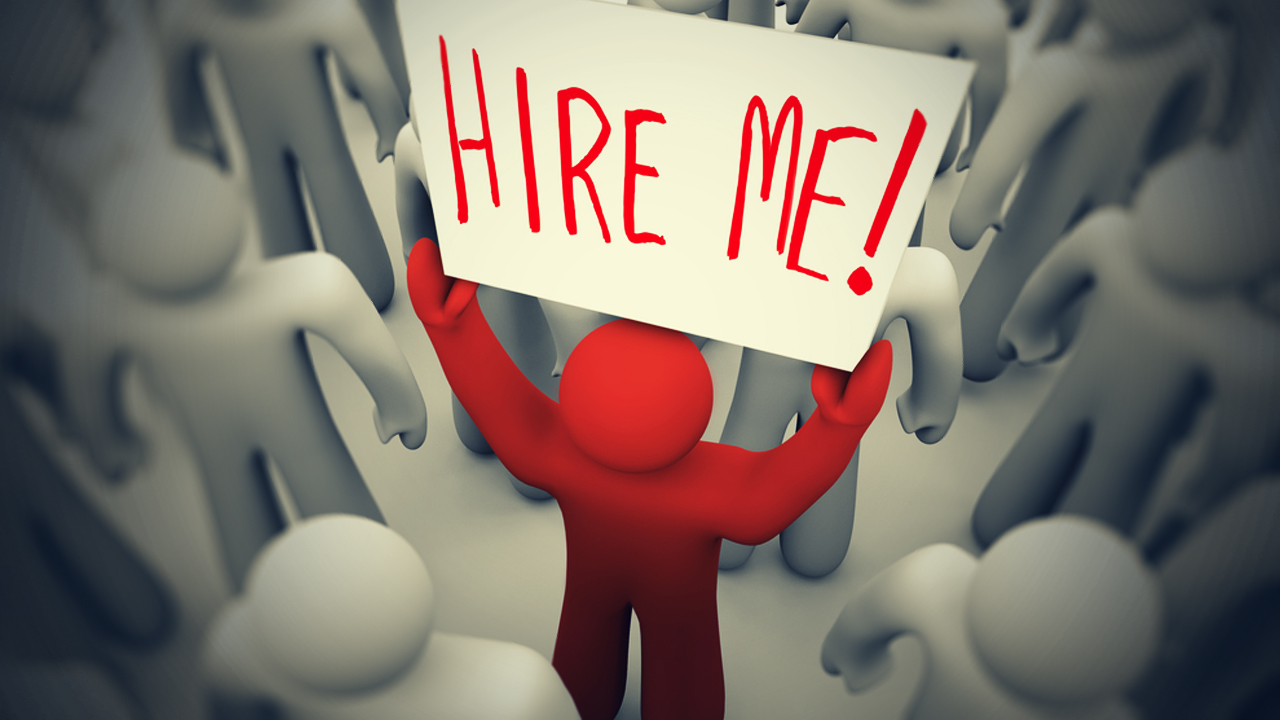 Objective #7
After the Interview
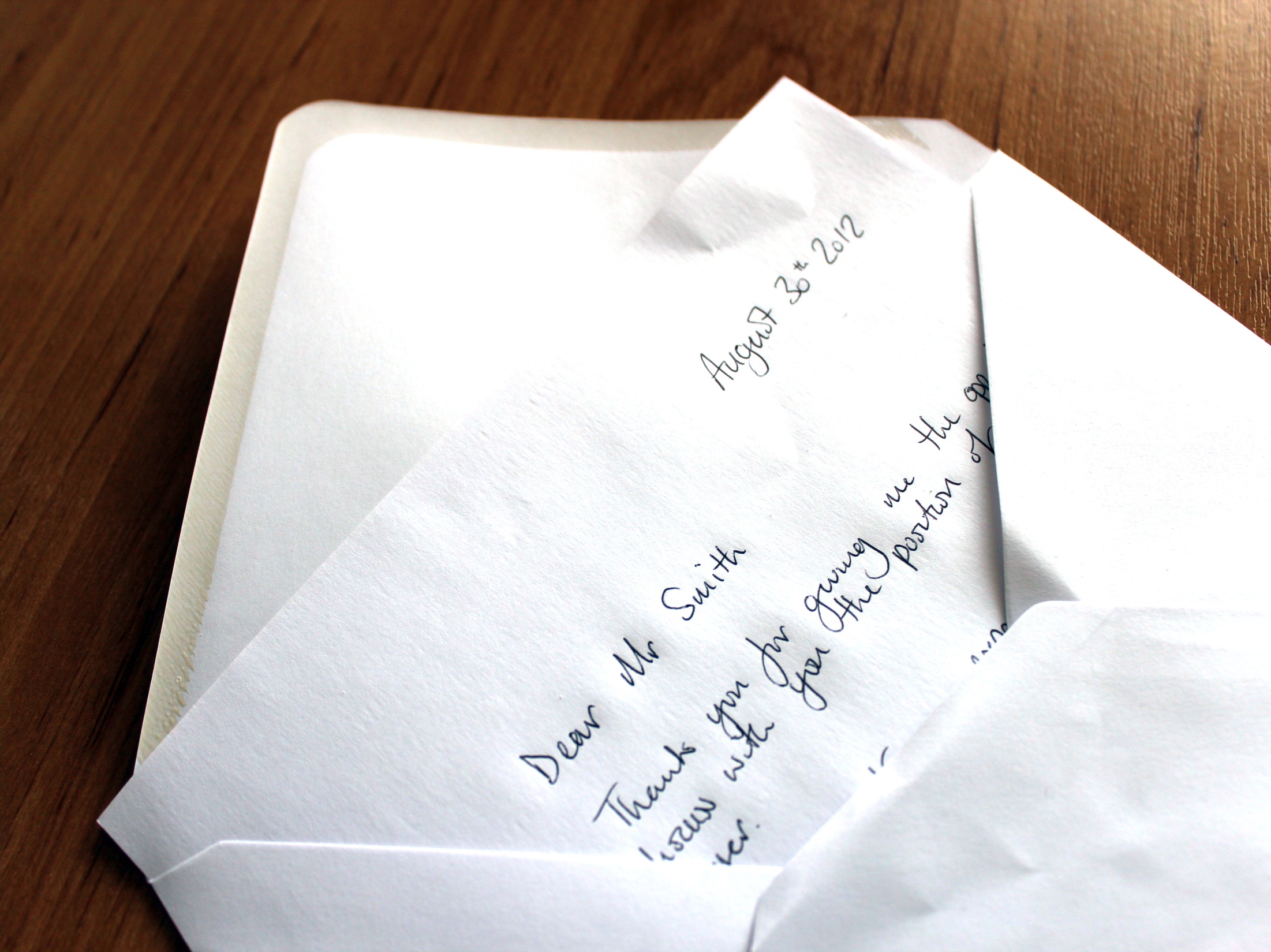 Effective Follow-Up
Immediately send a thank you letter

Follow up with additional info if requested

Review your performance
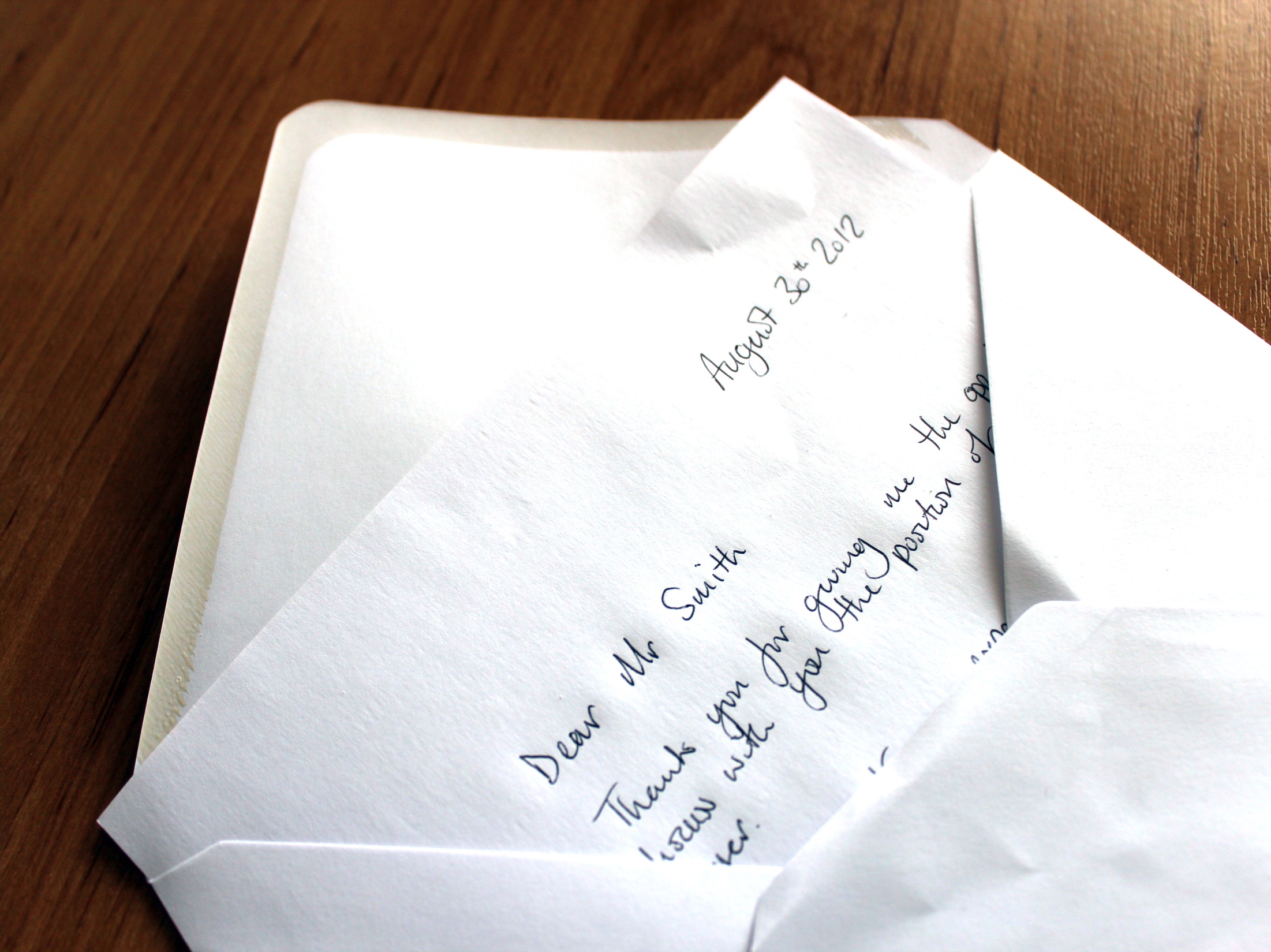 Effective Follow-Up
Learn from the experience, stay positive, and continue to actively search for jobs

Evaluate the position carefully before accepting
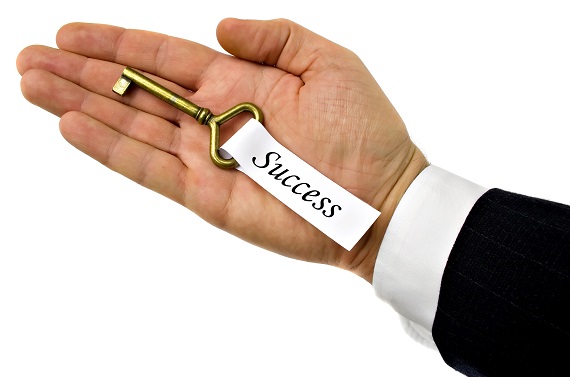 Use these tools
Is now in the palm of your hand